Jeudi 28 mai
Mathématiques
CE1
CalculLa multiplication par 5 et par 10
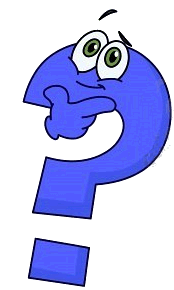 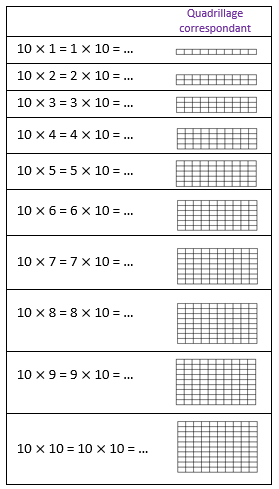 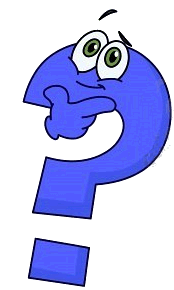 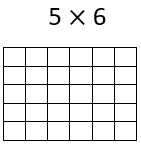 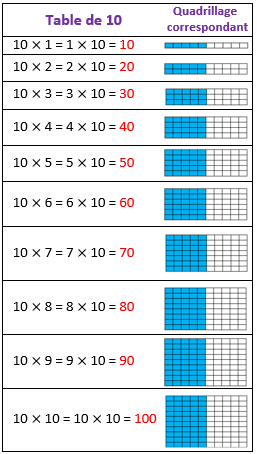 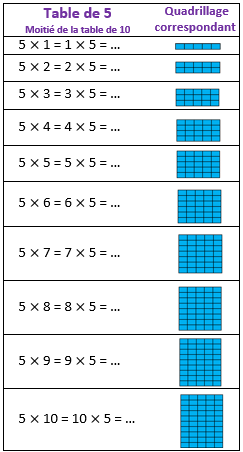 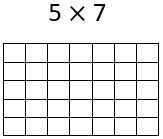 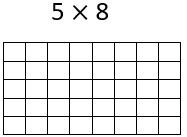 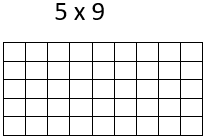 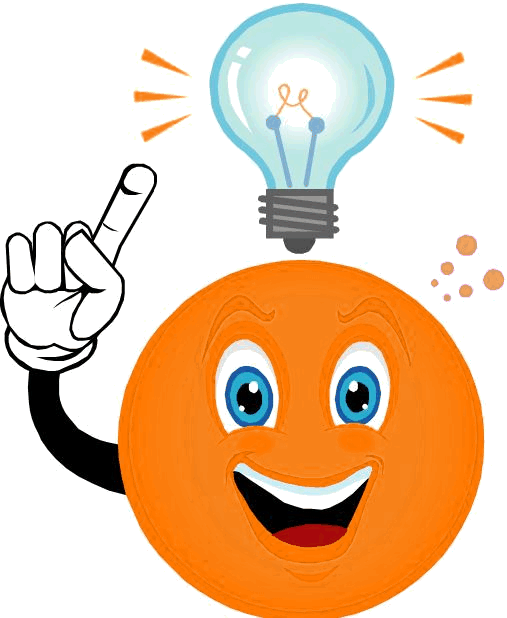 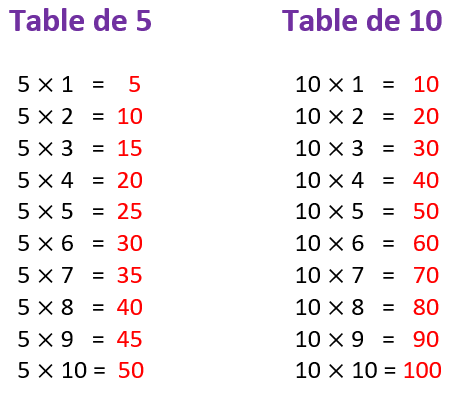 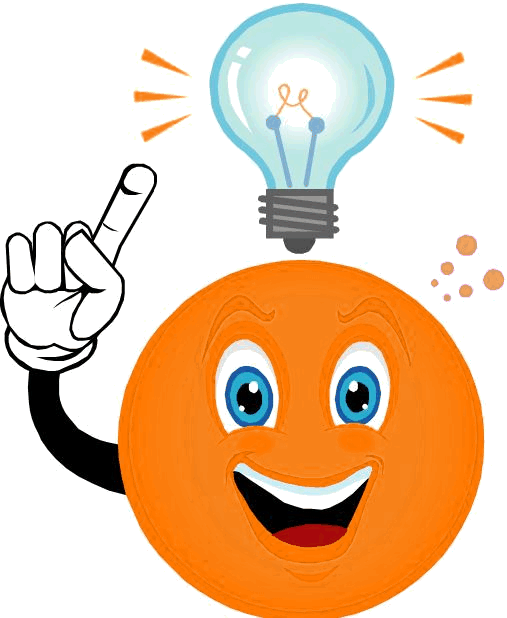 Pour retrouver un résultat on peut :
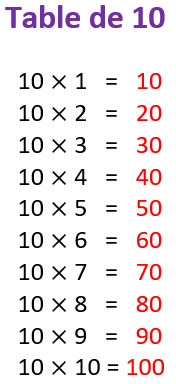 S’appuyer sur la numération
Le chiffre des unités des multiples de 10 est toujours un 0.
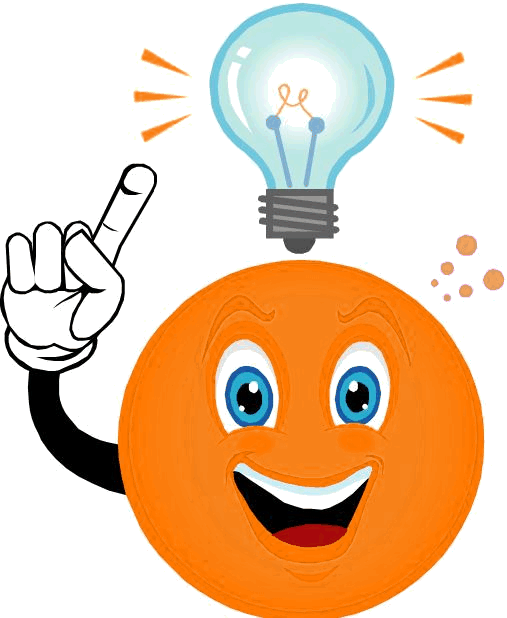 Pour retrouver un résultat on peut :
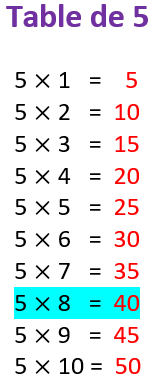 Passer par la moitié de la table de 10.
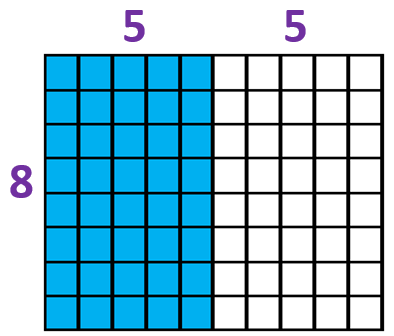 S’appuyer sur des résultats que l’on connaît déjà.
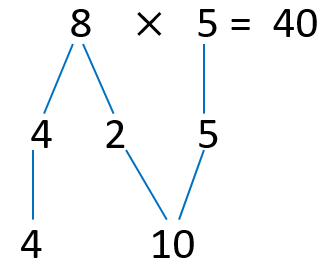 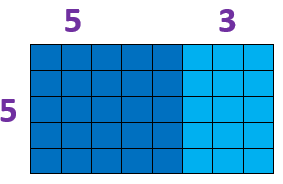 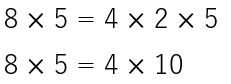 Le chiffre des unités des multiples de 5 est toujours un 5 ou un 0.
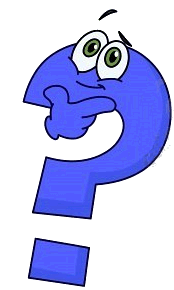 Calcule
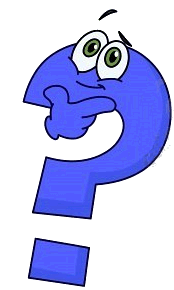 Combien ?
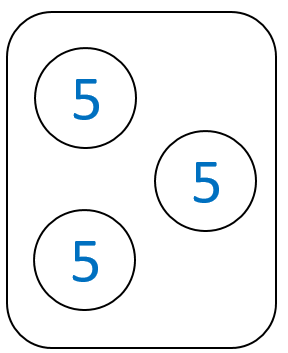 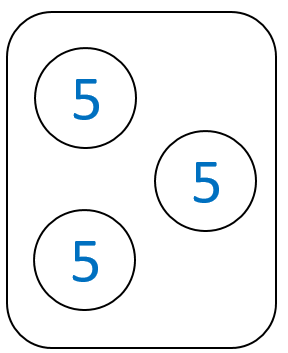 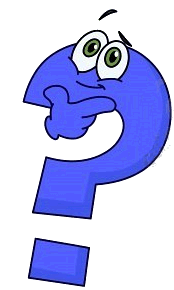 Combien ?
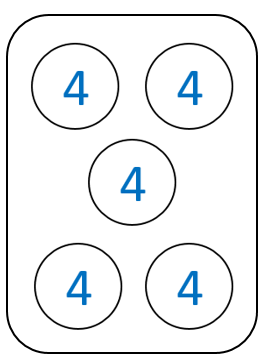 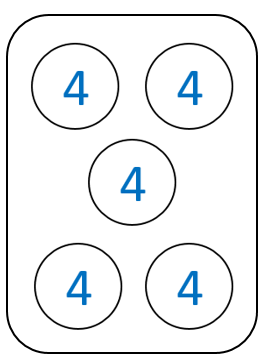 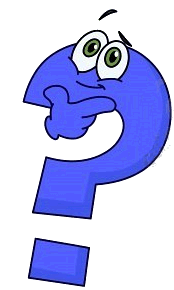 Combien?
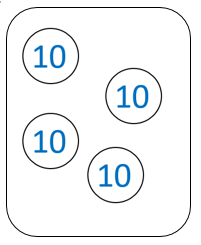 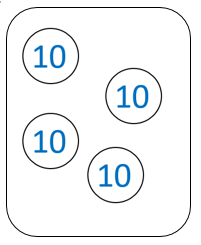 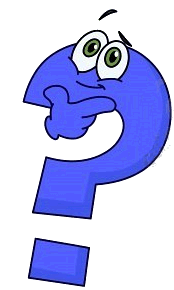 Combien ?
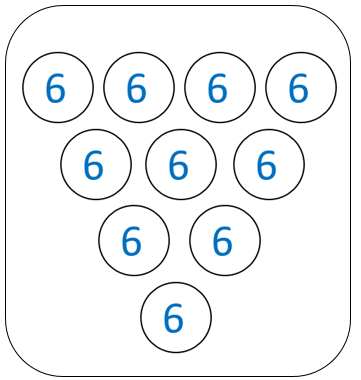 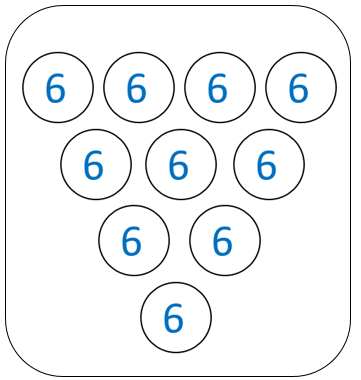 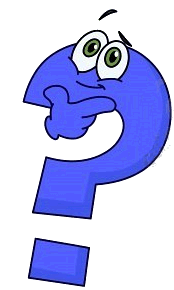 Combien ?
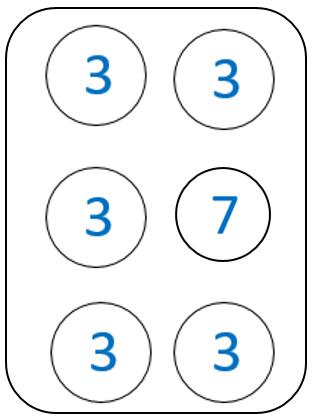 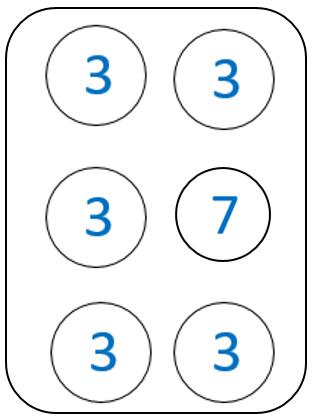 Problèmes
Correction du problème de la séance précédente
Monsieur Gilles possède 7 poules.
Chaque poule pond 5 œufs par semaine.
Au bout de dix semaines, combien d'œufs Monsieur Gilles aura-t-il ?
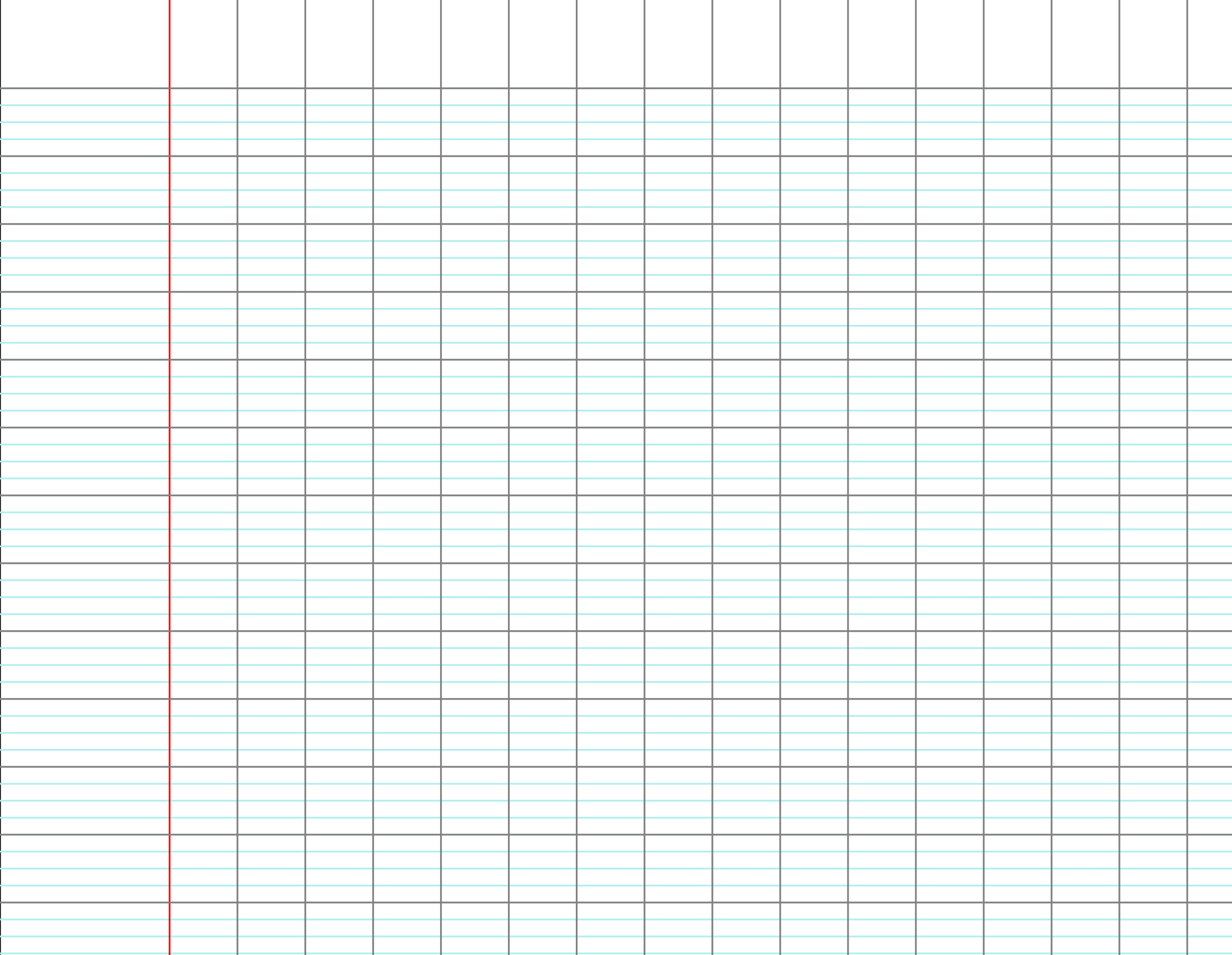 Monsieur Gilles aura 350 œufs en tout au
bout de dix semaines .
Problème n° 1
Problème énoncé 
à l’oral
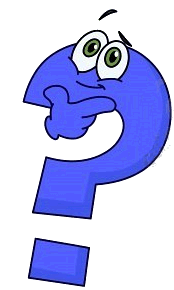 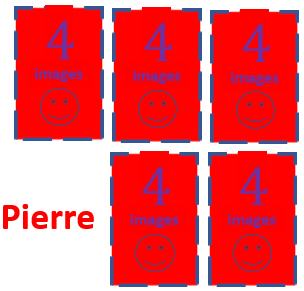 Combien d’images Anne et Pierre ont-ils en tout ?
Anne et Pierre ont chacun 5 paquets de 4 images.
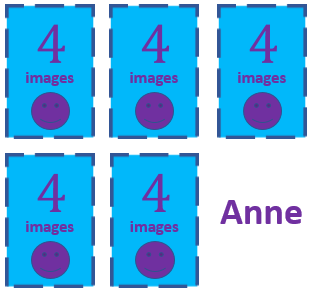 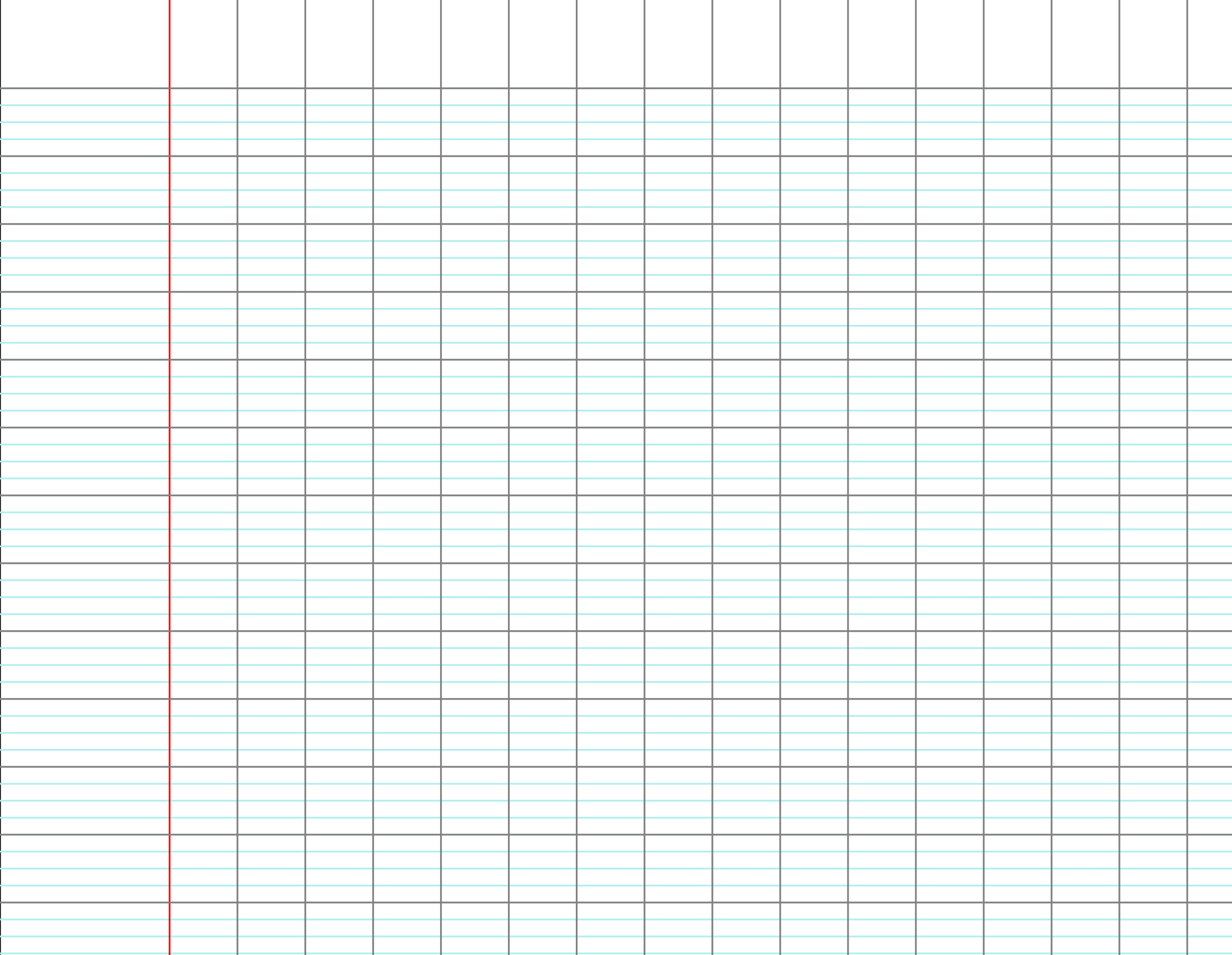 [Speaker Notes: Tracer les dizaines, …]
Problème n° 2
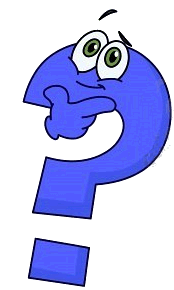 Suzanne a planté 3 rangées de 28 fraisiers devant la maison 
  et 2 rangées de 28 fraisiers derrière la maison.
  Combien de fraisiers a-t-elle plantés en tout ?
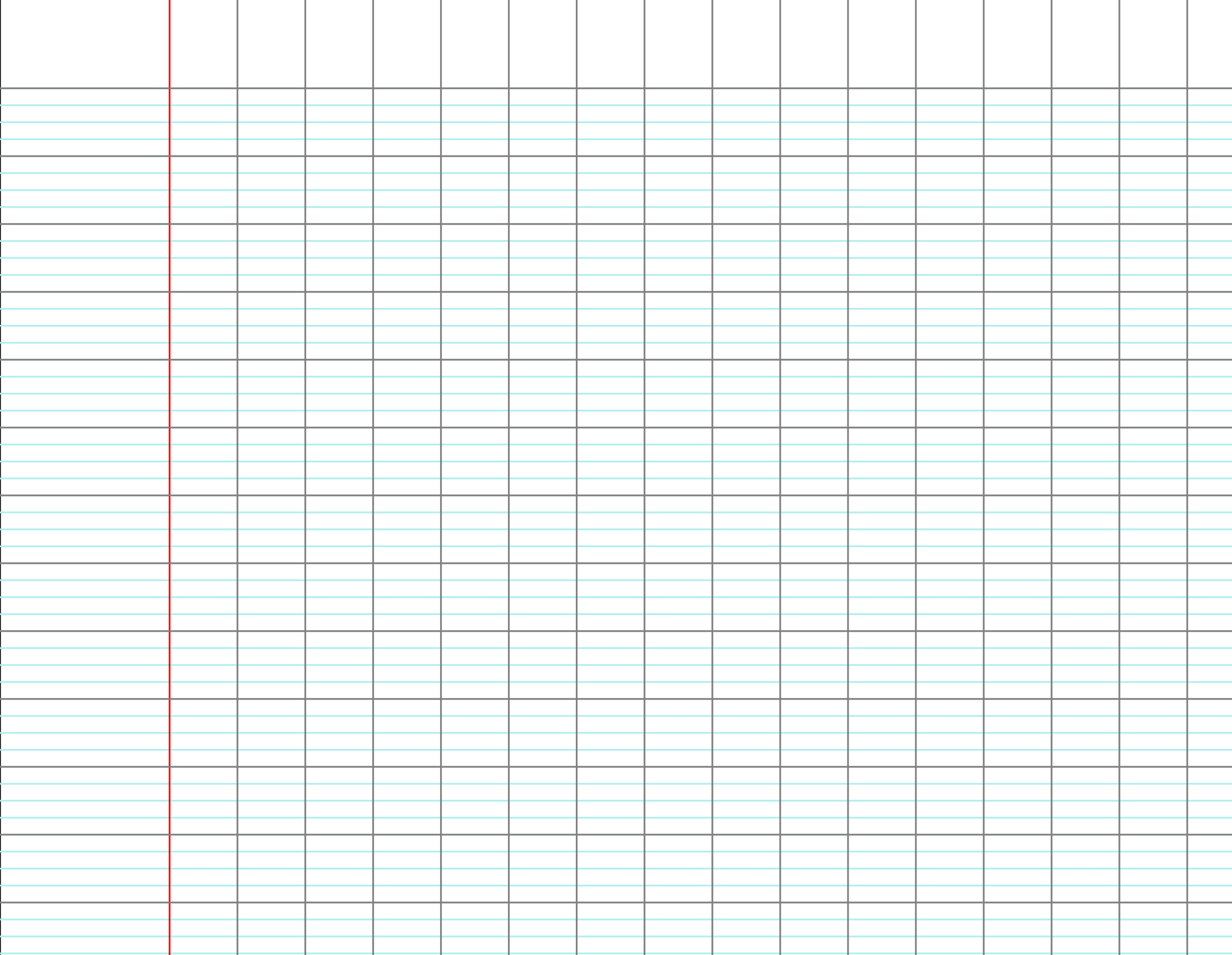 Suzanne a planté 3 rangées de 28 fraisiers devant la maison 
 et 2 rangées de 28 fraisiers derrière la maison
 Combien de fraisiers a-t-elle plantés en tout ?
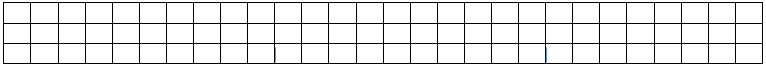 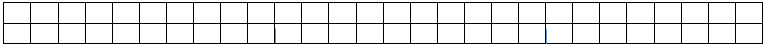 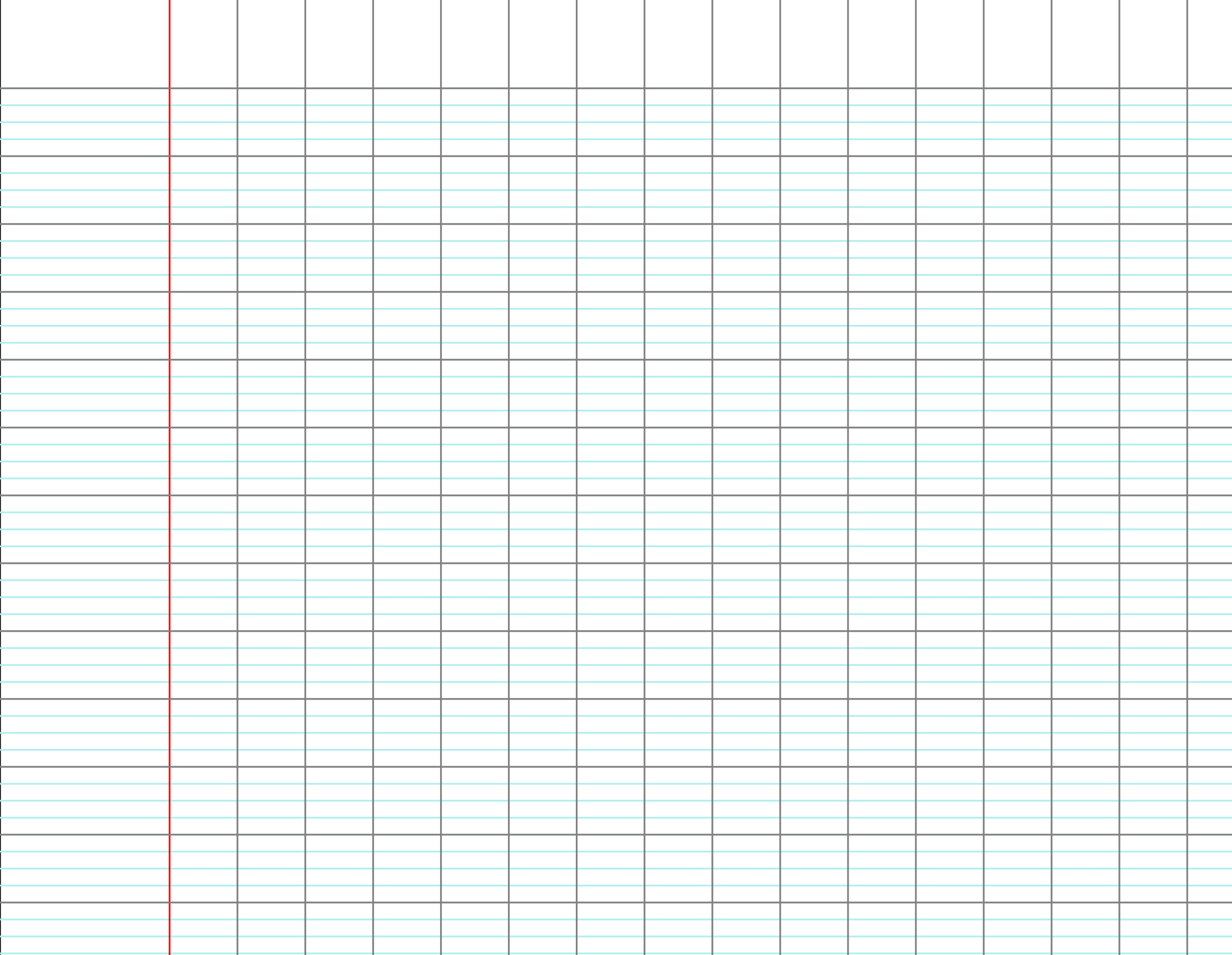 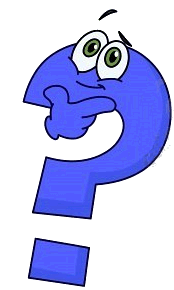 Problème pour chercher
Le directeur d’un centre de vacances reçoit 2 groupes de 15 enfants.  Il dispose de tentes de 5 places et de tentes de 10 places.
Combien de tentes doit-il installer pour accueillir tous les enfants ?